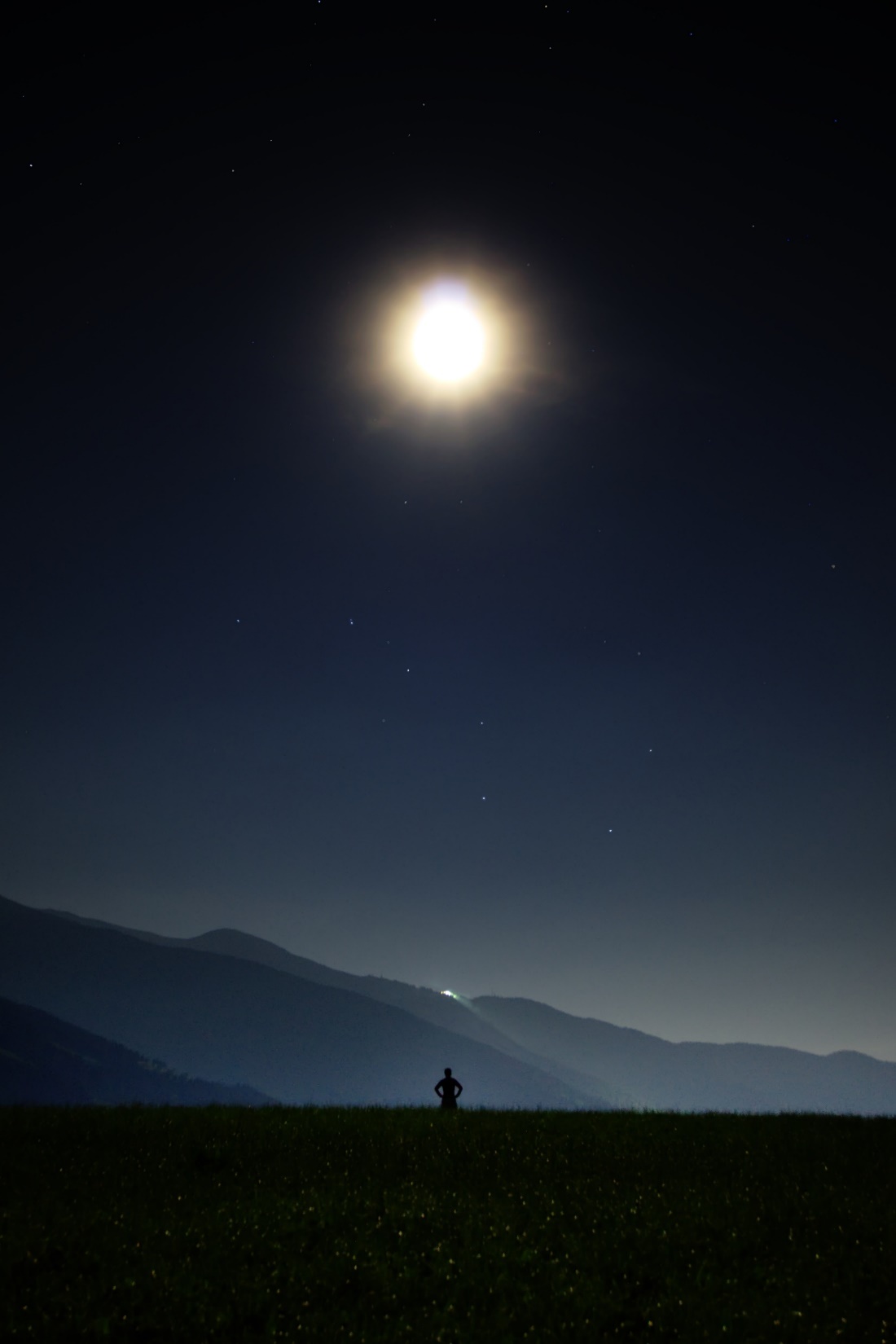 BY YUSHEN
YOUR LOGO
JING
YE
SI
静夜思
语文精品课件
一年级下册 4.1
CHINESE EXCELLENT COURSEWARE VOLUME 2-4.1
授课老师：某某
授课时间：20XX
月亮
01  课前导读
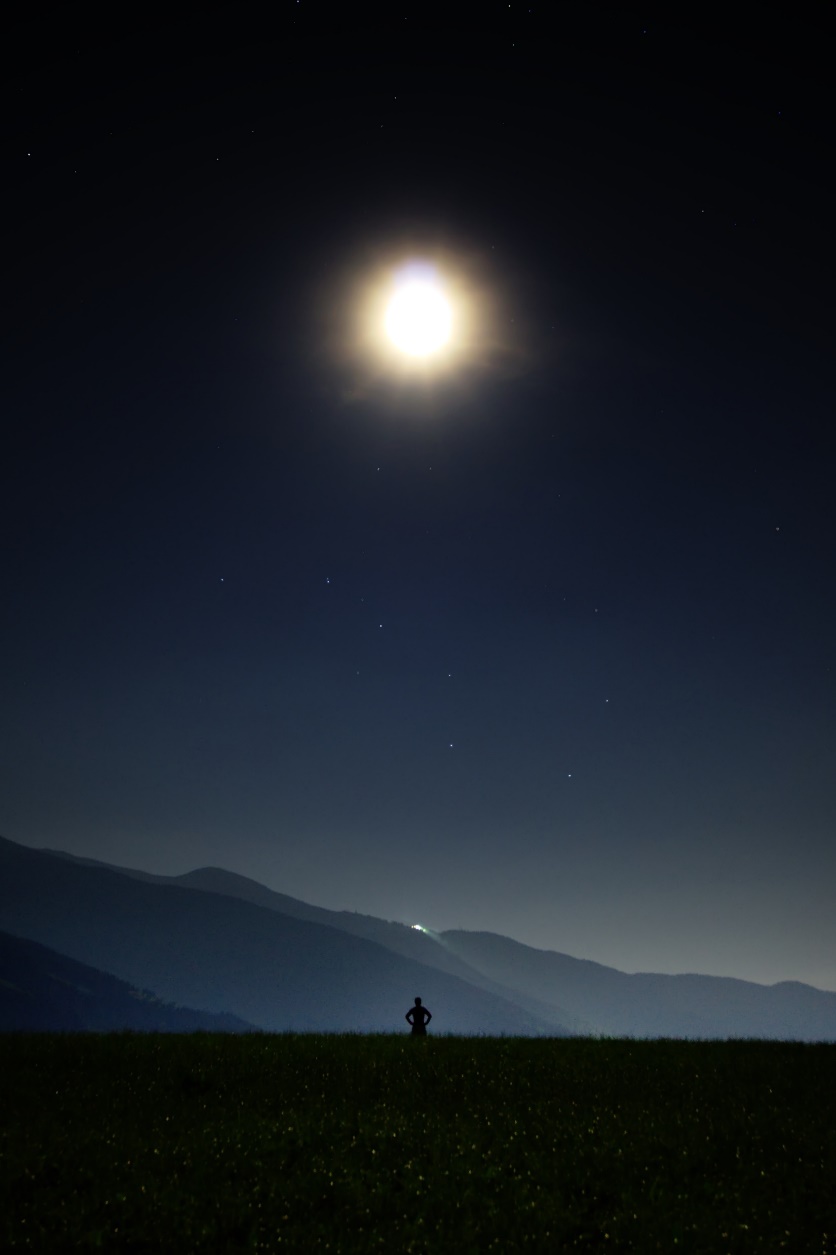 同学们，图中的人在干什么，他在看些什么？
01  课前导读
小朋友，你们喜欢月亮吗？从古至今，许多诗人、作家和你们一样也很喜欢月亮，望着月亮，诗人、作家会想起许多令他们思念的东西。今天，我们就来学习一首有关月亮的古诗《静夜思》。
月亮的别称
初月如钩，故称银钩、玉钩。传说嫦娥住在月亮中，故称月亮为嫦娥。人们常把美女比作月亮，故称月亮为婵娟。
01  课前导读
（1）不认识的字可以看拼音，或者请教老师和同学。
（2）读准每一个字的字音，圈出生字词；
（3）读通每个句子，读不通顺的多读几遍；
（4）给每个自然段写上序号。
02  字词揭秘
我会认
chuáng
guāng
yè
sī
yí
夜    思    床    光    疑 
 
举    望    低    故
jǔ
wàng
dī
gù
02  字词揭秘
我会认
熟字比较
dǐ
níng
wàng
低
底
望
忘
疑
凝
加一加
古+攵=故
木+广=床
田+心=思
02  字词揭秘
床
光
思
前
故
低
乡
02  字词揭秘
sī
思
结构：
部首：
组词：
造句：
上下
田
思念 思考 思想 
我很认真地思考老师提出的问题。
02  字词揭秘
chuáng
床
结构：
部首：
组词：
造句：
半包围
广 
上床   床上   床底 
晚上，我早早上床睡觉。
02  字词揭秘
qián
前
结构：
部首：
组词：
造句：
上下
丷
前进  前面
我们在雨中前进。
02  字词揭秘
guāng
光
结构：
部首：
组词：
造句：
上下
儿
月光    阳光
今晚的月光真美。
02  字词揭秘
dī
低
左右
亻 
低头 低下 低级 
弟弟做错事了，低头认错。
结构：
部首：
组词：
造句：
02  字词揭秘
gù
故
结构：
部首：
组词：
造句：
左右
攵
故乡 故事 故意 
爸爸每天晚上都会讲故事给我听。
02  字词揭秘
xiāng
乡
结构：
部首：
组词：
造句：
独体
乙
故乡    乡镇 
我的故乡在河北。
03  课文精讲
数一数，全诗一共     行。第一、二、四行末尾的字分别是_____、 _____、 _____，押韵________ 。
4
ang
光
霜
乡
静夜思 
李白 
床 前  / 明 月 光， 
疑 是  / 地 上 霜。 
举 头/ 望 /明 月， 
低 头/ 思/ 故 乡。
诗题“静夜思”该怎么理解？
在安静的夜里的思念。
03  课文精讲
读完古诗，你知道这首诗是诗人在什么时间写的吗？
晚上
思考
这是一个怎样的夜晚呢？
有月亮的夜晚
思考
03  课文精讲
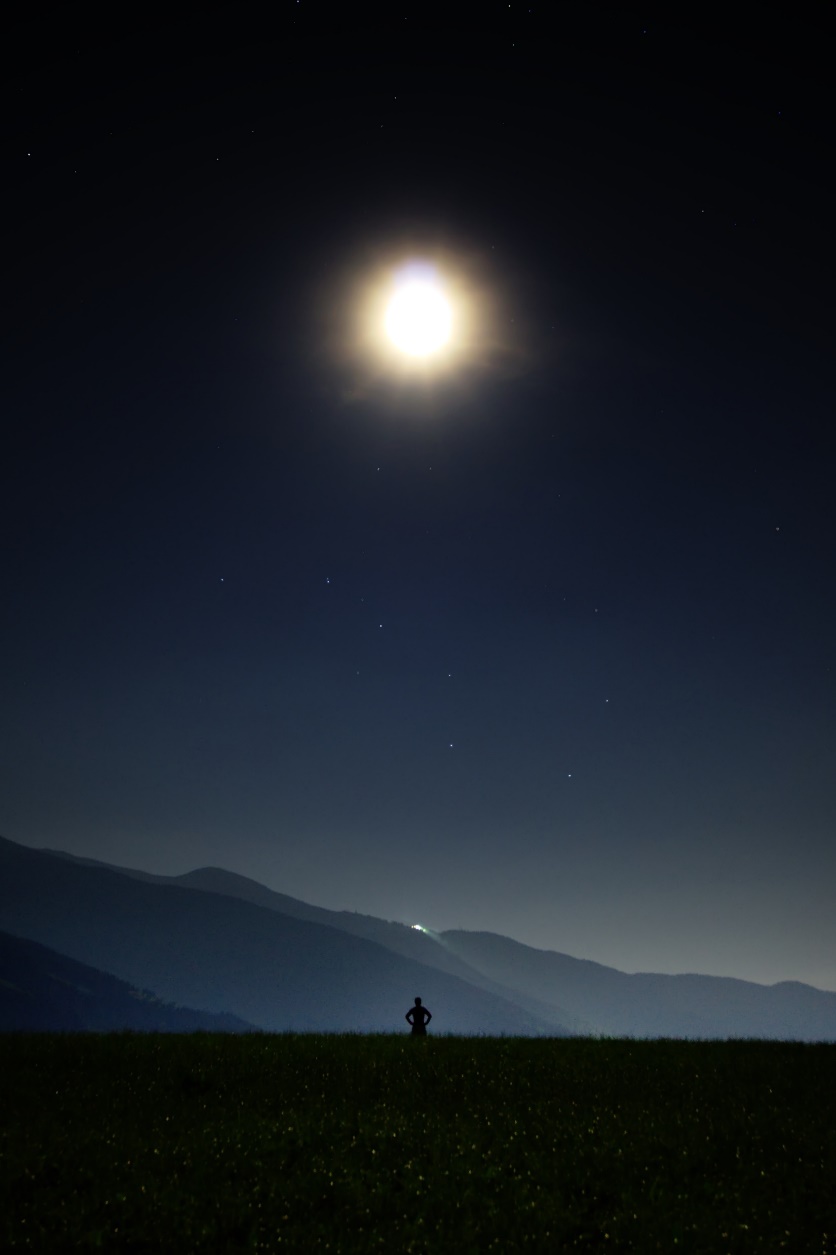 诗人看到霜了吗？
“疑是地上霜”的意思是好像给地上铺了一层白霜，所以诗人并没有看到霜，而是把月光想象成了白霜。
03  课文精讲
请同学们想象画面，自由说说诗句的意思：
明亮的月光照在诗人的床前，好像是铺在地上的白白的霜。
这样的环境描写给你怎样的感觉？
银白色的月光洒在地上，像铺上了一层冰冷的霜，环境如此冷清，再加上诗人远离家乡和亲人，就更让人感到冷清了。
03  课文精讲
抬头
思念故乡的感情
举头望明月，低头思故乡。
圆 月
团 圆
反义词
思念家乡
身在外
由明月想到了故乡，见景生情。
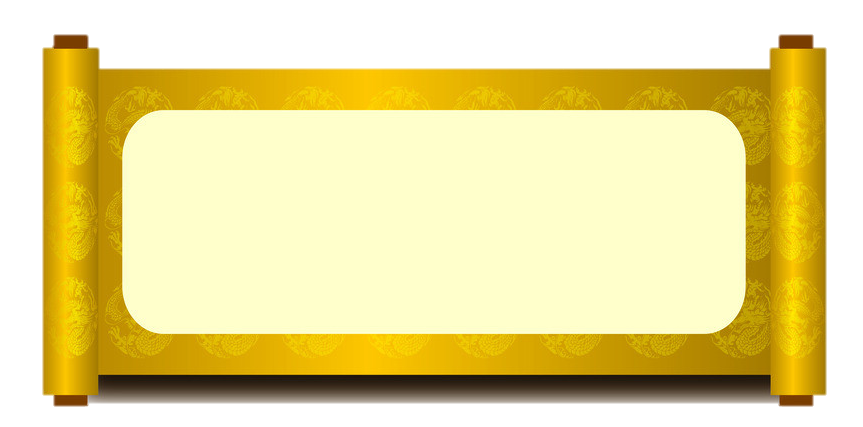 床前有明亮的月光，好像给地上铺了一层白霜。抬起头看着明亮的月亮，低下头思念起故乡。
03  课文精讲
四人小组合作：说说整首诗的大致意思。
03  课文精讲
联系生活实际，体会诗人对家乡的思念之情。
这首诗描写了在寂静的夜晚，诗人仰望窗外的明月想念家乡的情形，表达了诗人对故乡亲人的思念之情。
古朗月行
李白  【唐】
小时不识月，
呼作白玉盘。 
又疑瑶台镜，
飞在青云端。
赠汪伦
李白  【唐】
李白乘舟将欲行，
忽闻岸上踏歌声。 
桃花潭水深千尺，
不及汪伦送我情。
04  课堂小结
漂泊在外的游子啊，总是把思念故乡的情感深深的藏在心底，但是每当夜晚来临，每当佳节来到，每当明月当空时，想到自己孤单一人，想到家乡的亲人，怎不令人低头沉思，怎不令人归心似箭哪！让我们再次深情地朗诵起这首美丽忧伤的静夜思吧！
明月
霜
夜深人静
静夜思
举头
望明月
思念故乡
低头
思故乡
05  课堂练习
1. 用“√”给下面的字选择正确的读音。
静（jìn   jìng)夜        白霜（shuā    shuāng)

疑（yí    yǐ) 问            思（sī   sì)念
√
√
√
√
2. 加一加，组成新字再组词。
日+月=（     ）（      ）     田+心=（     ）（      ）
广+木=（     ）（      ）     青+争=（     ）（      ）
月         明月
思           思念
床         车床
静           安静
版权声明
感谢您下载xippt平台上提供的PPT作品，为了您和xippt以及原创作者的利益，请勿复制、传播、销售，否则将承担法律责任！xippt将对作品进行维权，按照传播下载次数进行十倍的索取赔偿！
  1. 在xippt出售的PPT模板是免版税类(RF:
Royalty-Free)正版受《中国人民共和国著作法》和《世界版权公约》的保护，作品的所有权、版权和著作权归xippt所有,您下载的是PPT模板素材的使用权。
  2. 不得将xippt的PPT模板、PPT素材，本身用于再出售,或者出租、出借、转让、分销、发布或者作为礼物供他人使用，不得转授权、出卖、转让本协议或者本协议中的权利。
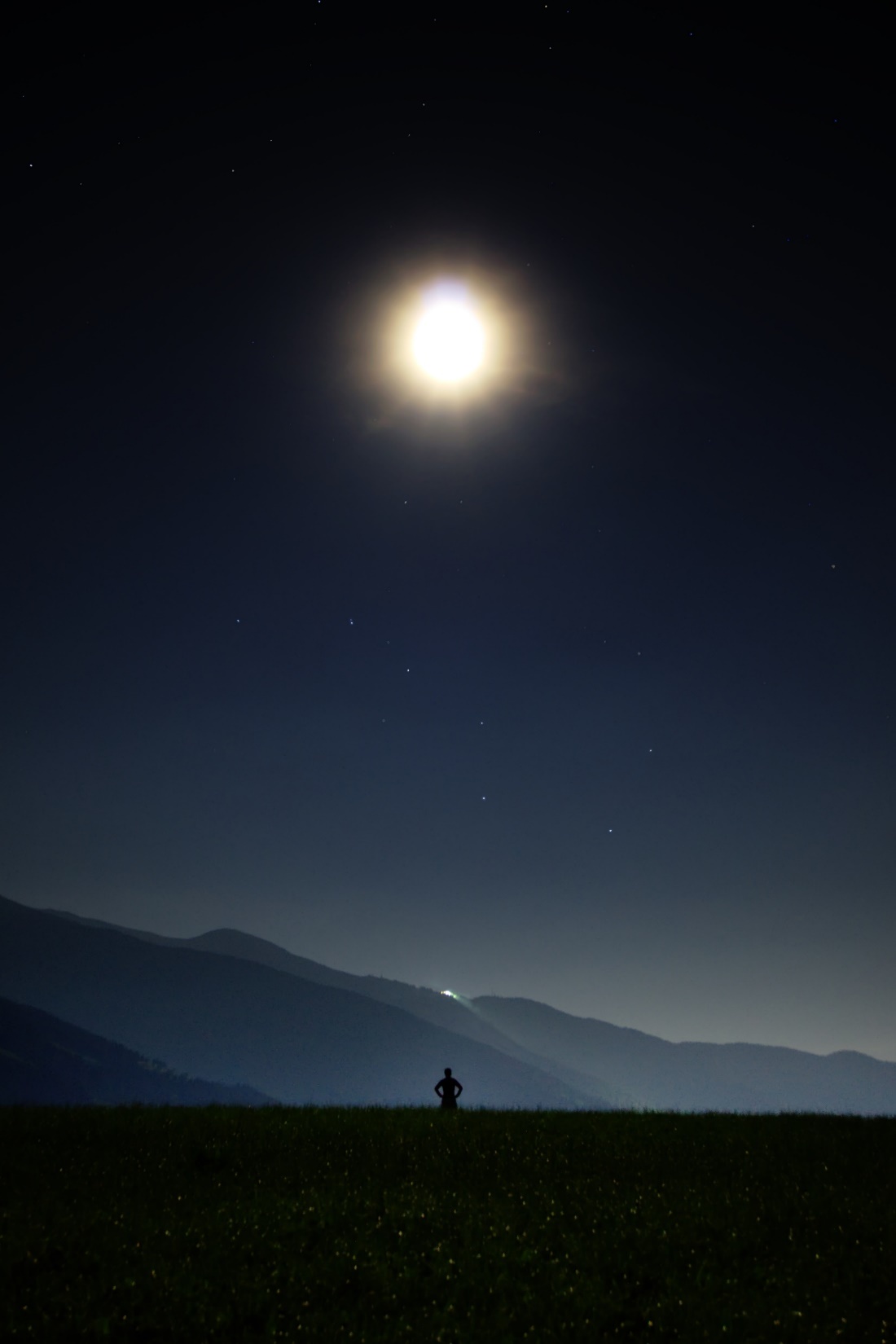 BY YUSHEN
YOUR LOGO
XIE
XIE
GUAN
KAN
谢谢观看
CHINESE EXCELLENT COURSEWARE VOLUME 2-4.1
授课老师：某某
授课时间：20XX